Light in our darkness
Isaiah 9:2-7
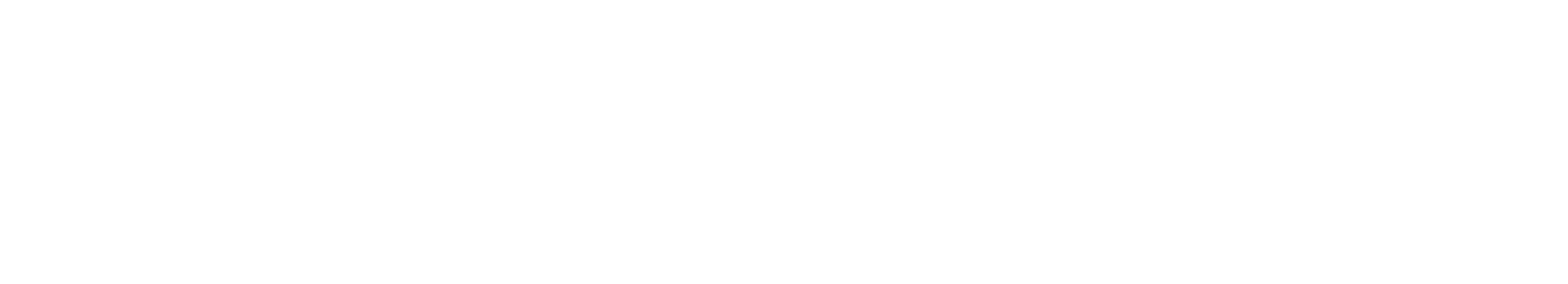 Four kinds of gift
The needed gift
The wanted gift
The rubbish gift
The perfect gift
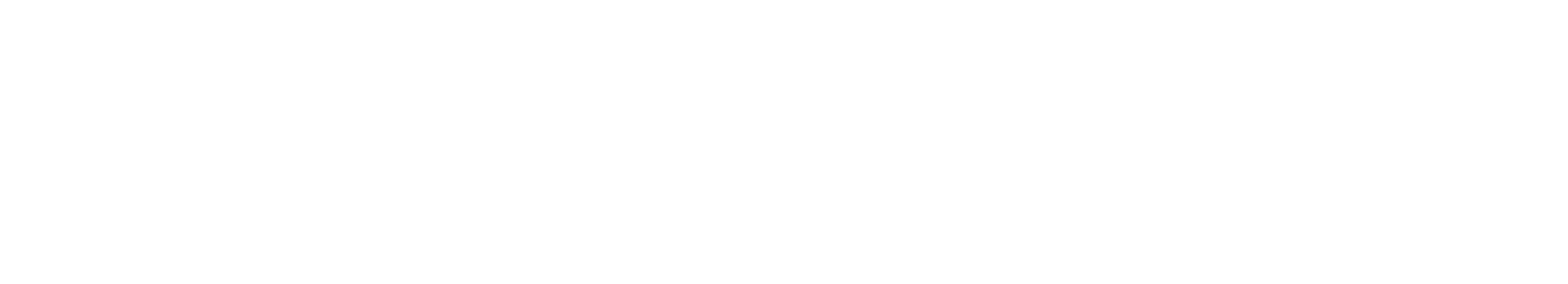 Isaiah 9
The people walking in darkness have seen a great light;on those living in the land of deep darkness a light has dawned.
3 You have enlarged the nation and increased their joy;they rejoice before you as people rejoice at the harvest,as warriors rejoice when dividing the plunder.4 For as in the day of Midian’s defeat,    you have shattered the yoke that burdens them,    the bar across their shoulders, the rod of their oppressor.5 Every warrior’s boot used in battle    and every garment rolled in bloodwill be destined for burning, will be fuel for the fire.
Joy
Freedom
Peace
Security
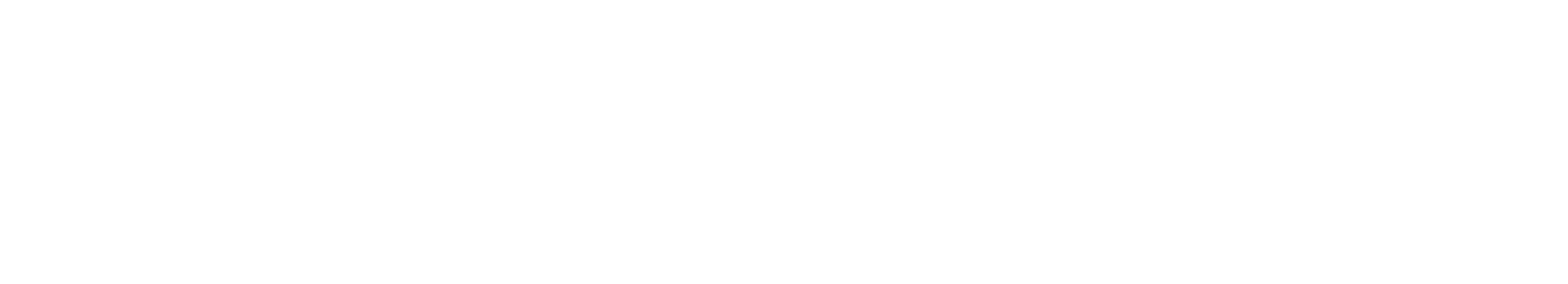 Four kinds of gift
The needed gift
The wanted gift
Joy
Freedom
Peace
Security
The rubbish gift
The perfect gift
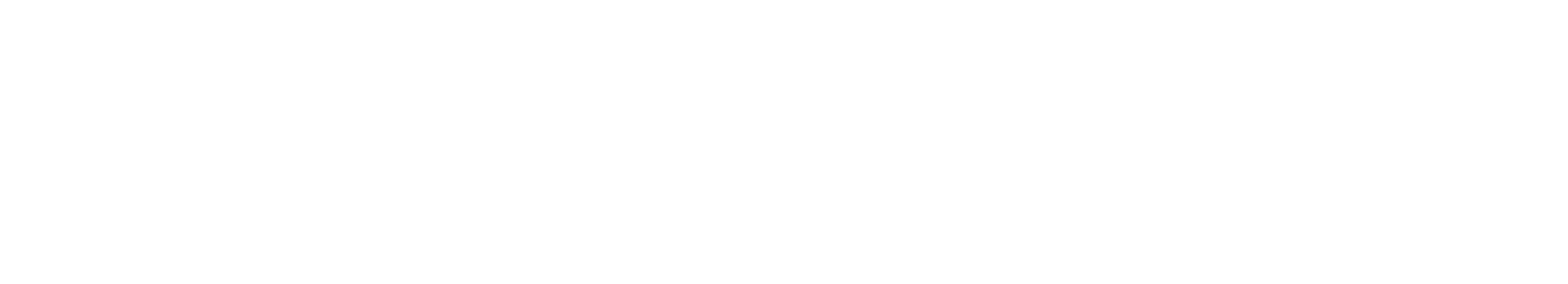